Så går det för skogsindustrin
Maj 2015
Förtroendeindikator ”Sågverk och träimpregneringsindustri”, januari 2008 – april 2015
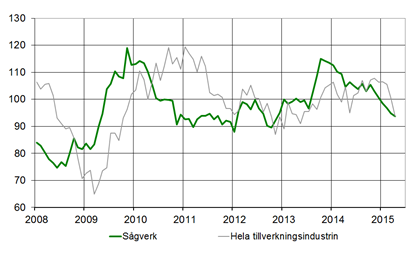 Källa: Konjunkturinstitutet
Produktion av sågade trävaror i Sverige, 2006–mars 2015
Producenternas lager av sågade trävaror i Sverige, 1997-mars 2015
Leveranser av sågade trävaror från svenska sågverk under kvartal 1
Export av sågade trävaror från svenska sågverk
Sveriges leveranser av sågade trävaror t.o.m. februari 2015, rullande 12 månader
Källa: SCB, Skogsindustrierna
Svenska sågverks leveranser januari-december 2014, fördelning per marknad
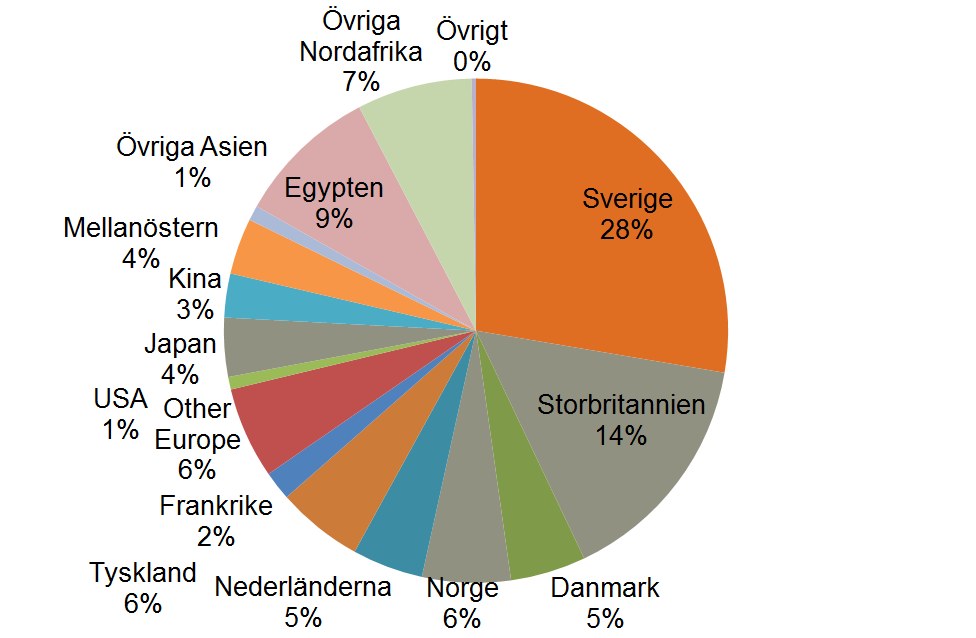 Källa: SCB, Skogsindustrierna
Sveriges export till tre stora utomeuropeiska marknader.  Kubikmeter per år
Källa: SCB, Skogsindustrierna
Förtroendeindikatorn ”Massaindustrin” januari 2008– april 2015
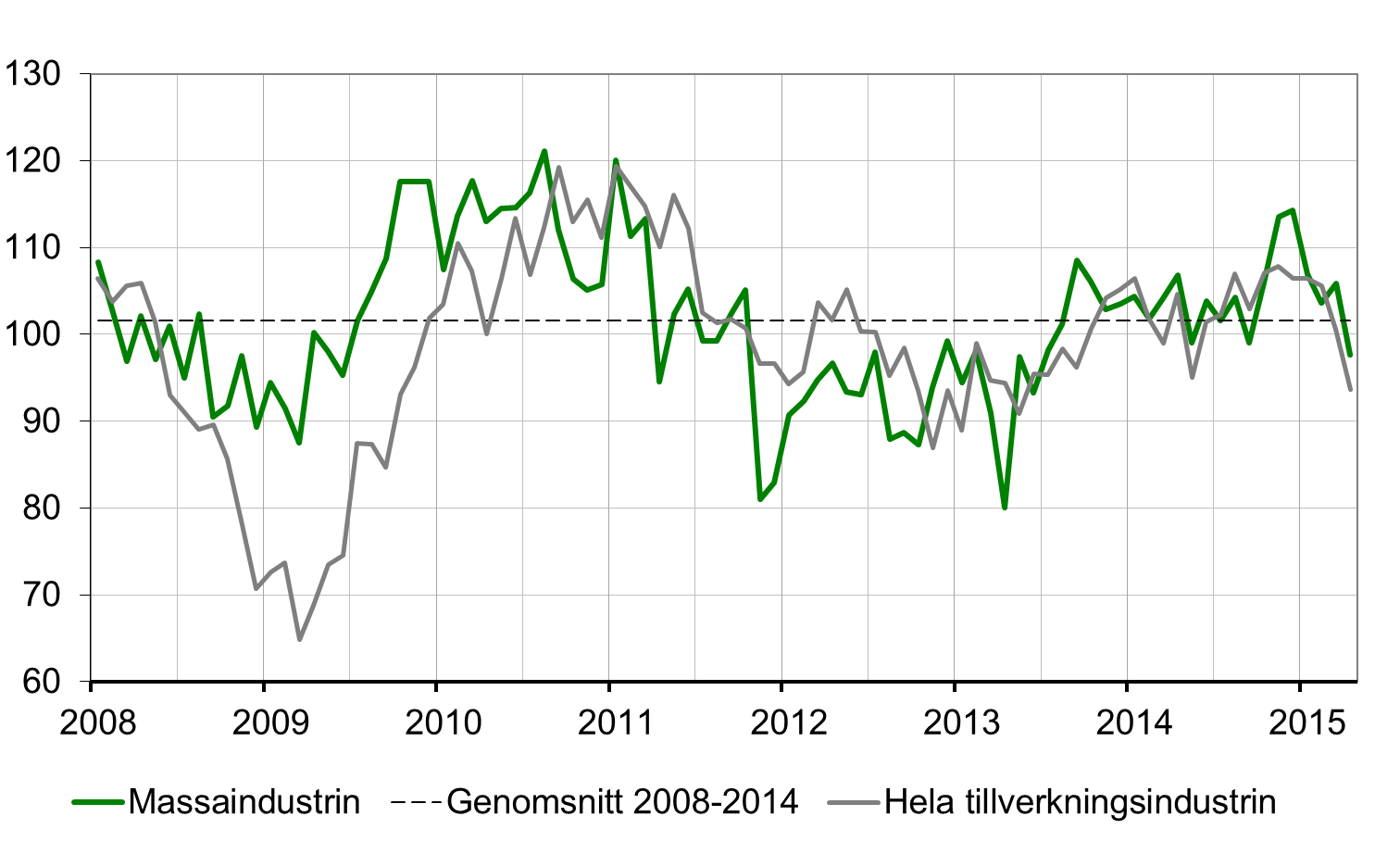 Källa: Konjunkturinstitutet
Produktion av marknadsmassa i Sverige 2004–mars 2015, rullande 12 månader
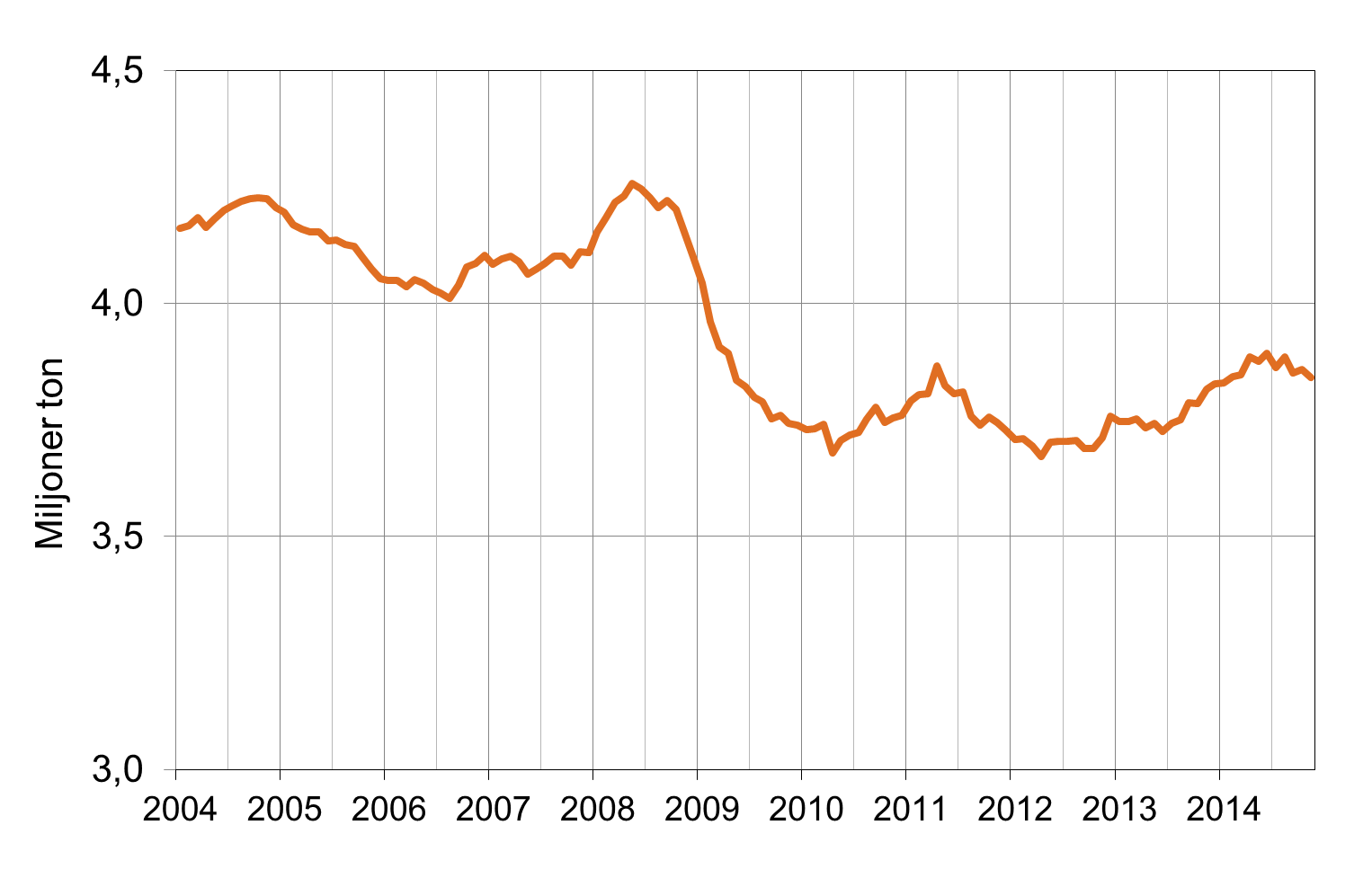 Sveriges export av massa till EU, rullande 12 månader, t o m mars 2015
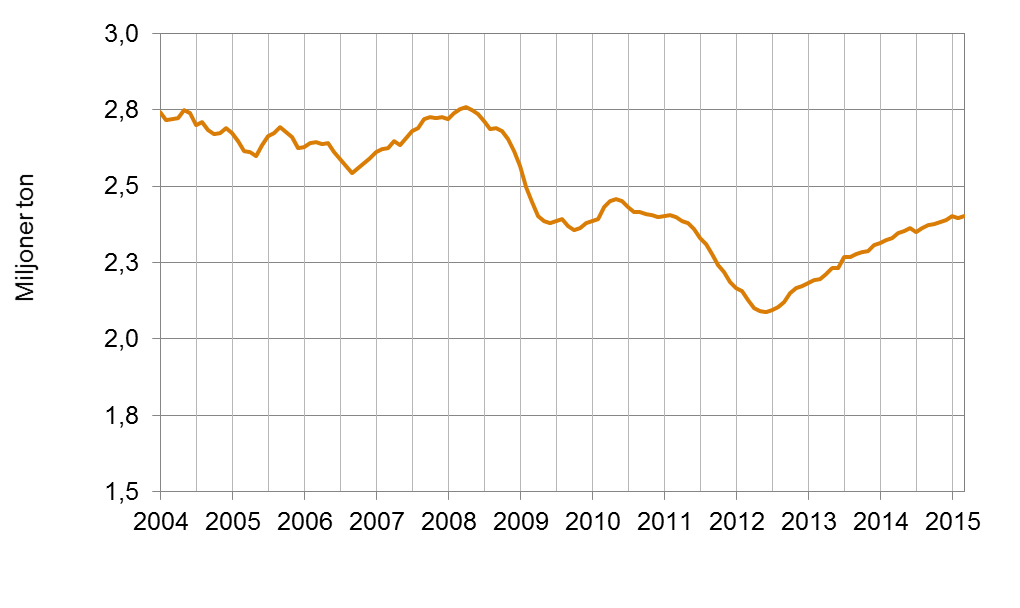 Total  massaexport per land/region,första kvartalet 2015
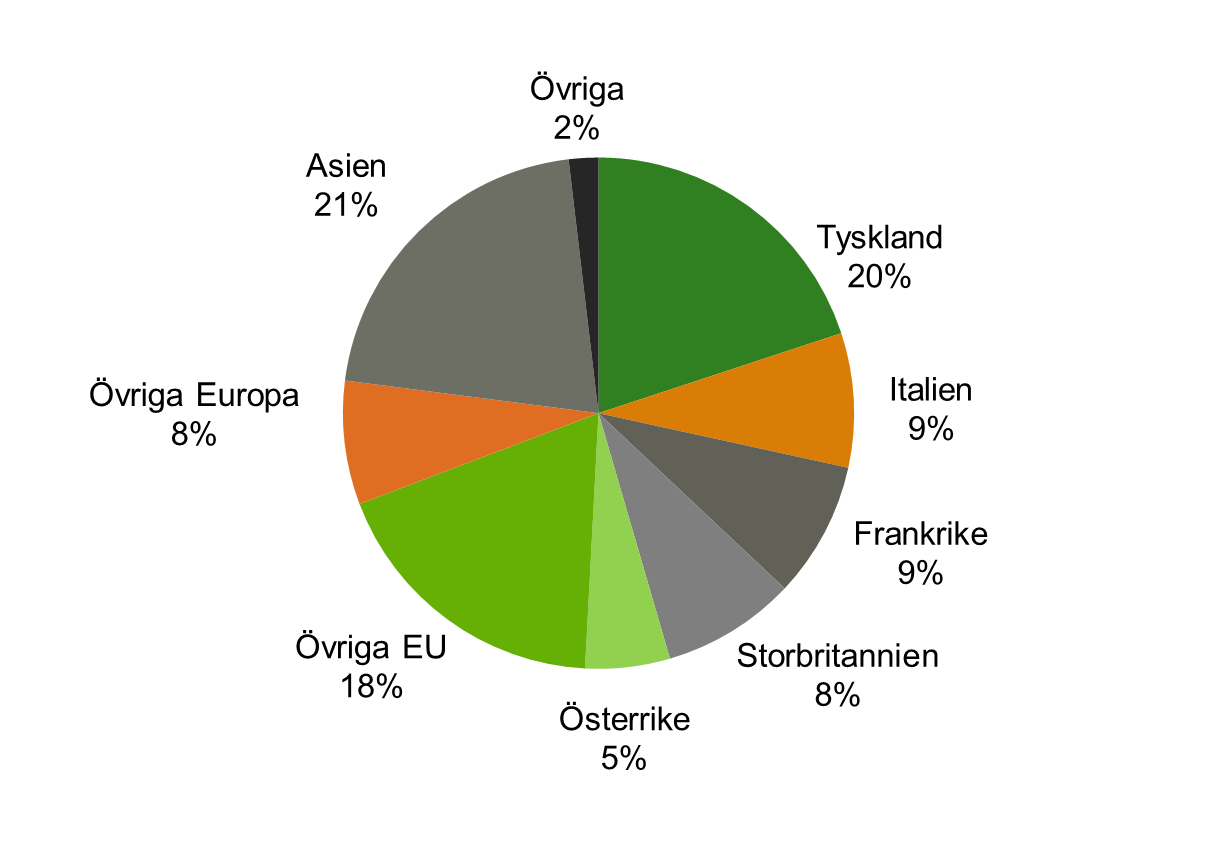 Globala leveranser av blekt sulfatmassa, ackumulerad procentuell förändring januari – november 2014, jämfört med januari – november 2013
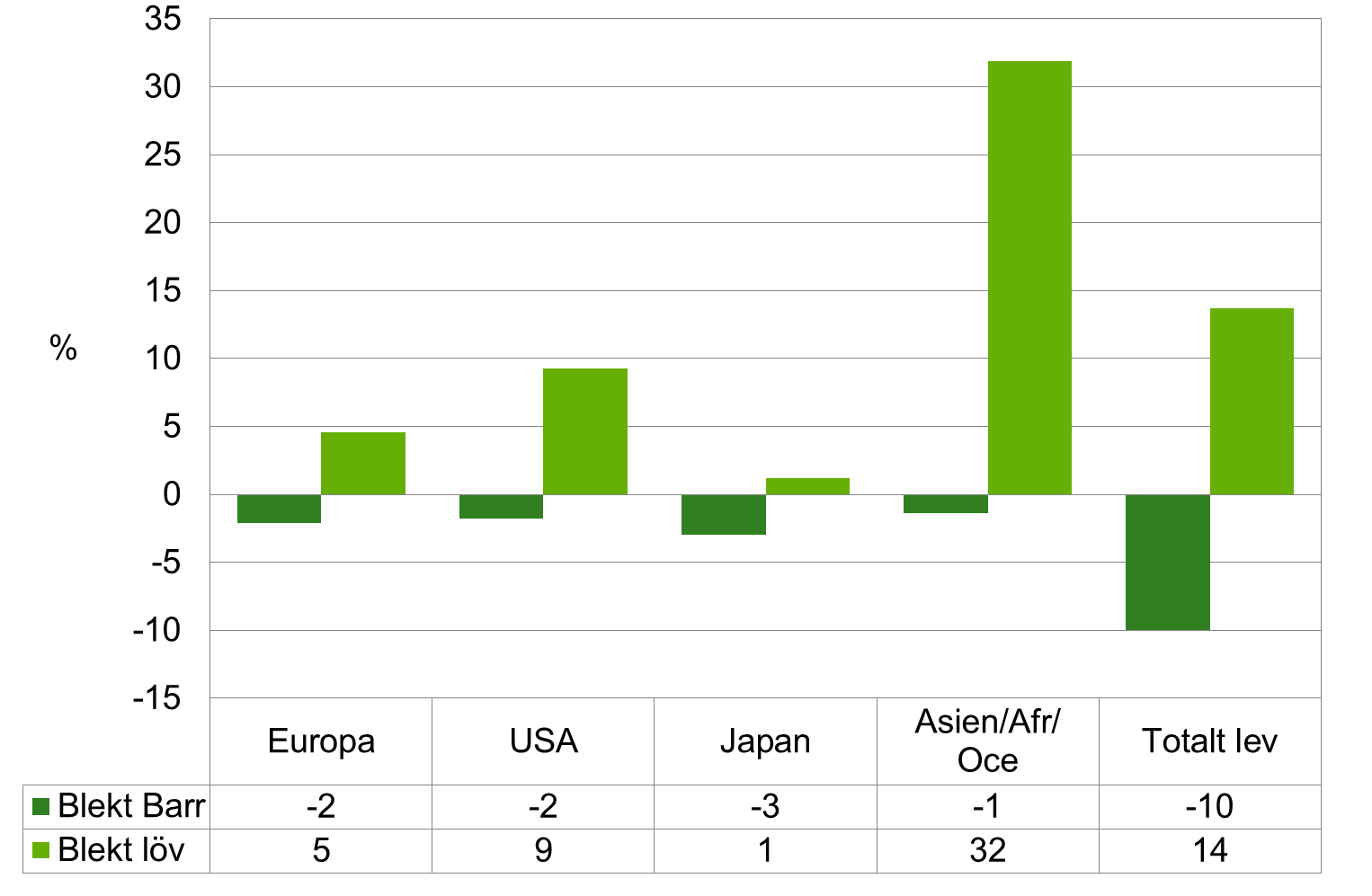 Källa: European Pulp Industry Sector
Pris blekt barrsulfat i Västeuropa t o m april 2015 (i USD samt omräknat till EUR vä skala, omräknat till SEK hö skala)
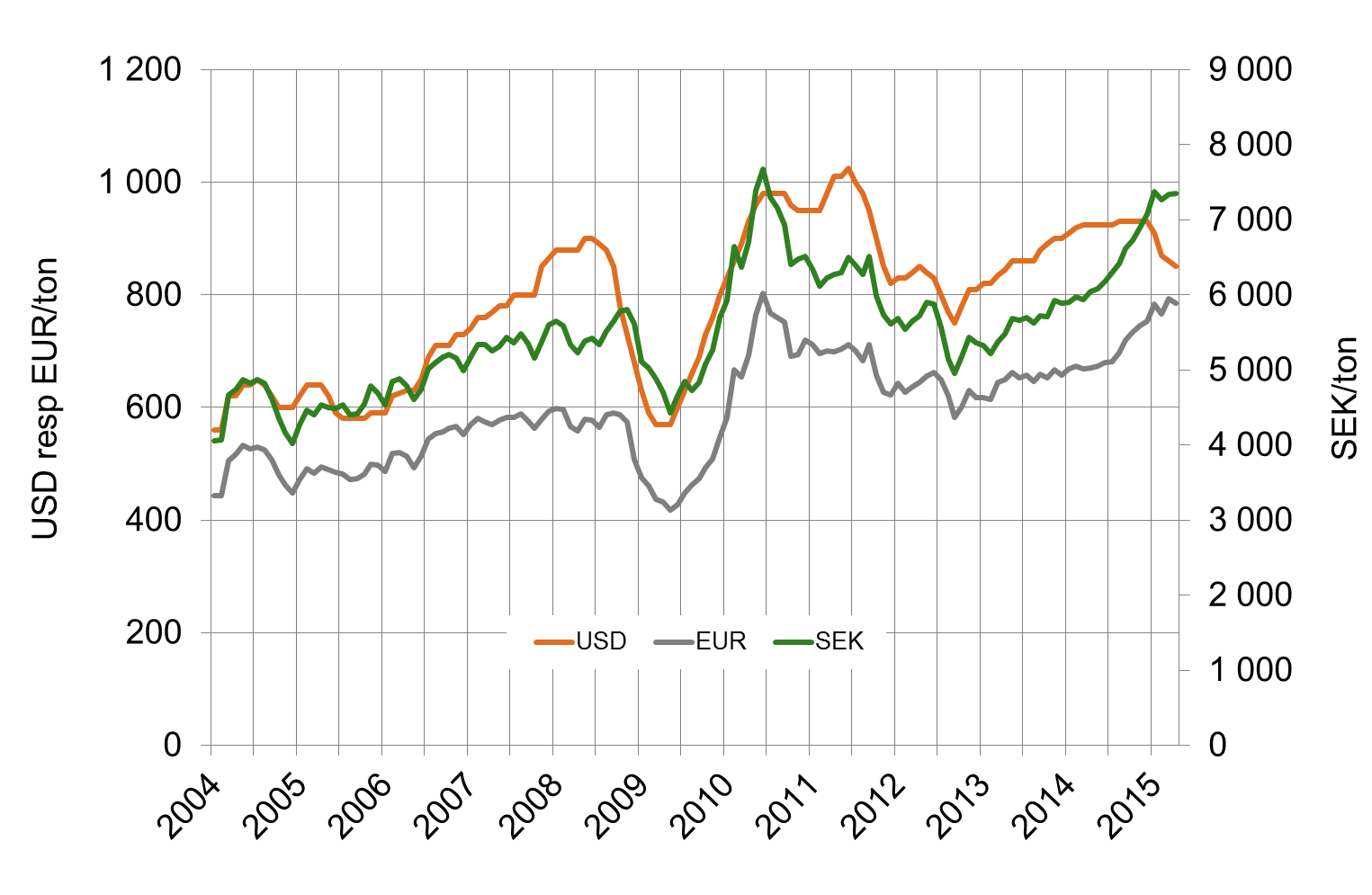 Källa: RISI/PPI, Skogsindustrierna
Produktion av papper i Sverige2004–mars 2015, rullande 12 månader
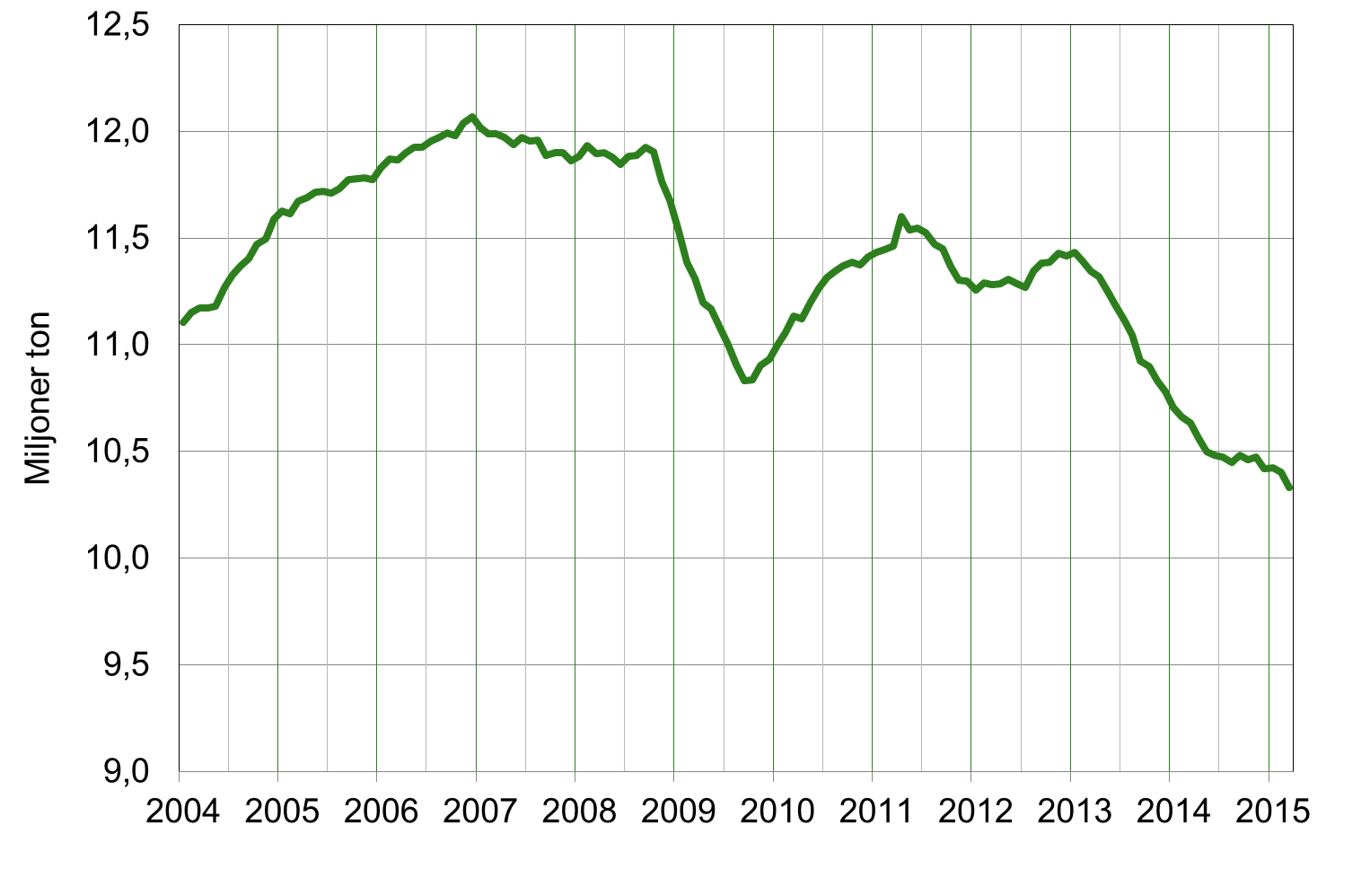 Produktion av papper i Sverige, fördelat grafiskt papper och övriga papperskvaliteter, rullande 12 månader
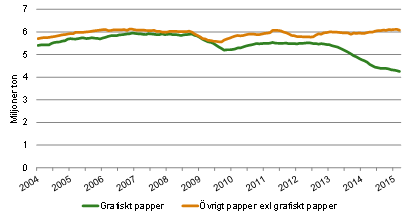 Förtroendeindikatorn ”Pappers– och pappindustrin” januari 2008–april 2015
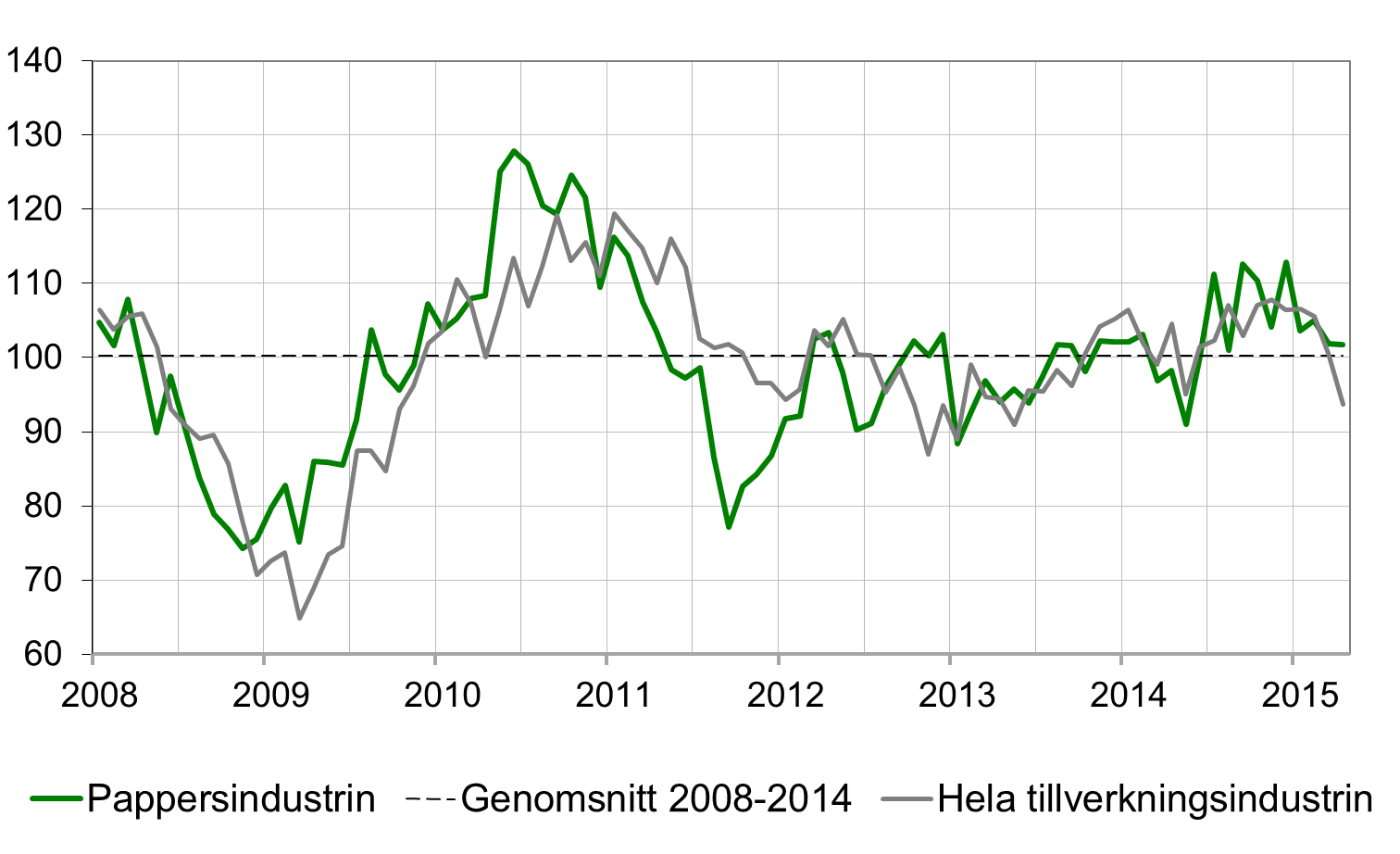 Källa: Konjunkturinstitutet
Sveriges pappersexport till EU, rullande 12 månader, t o m mars 2015
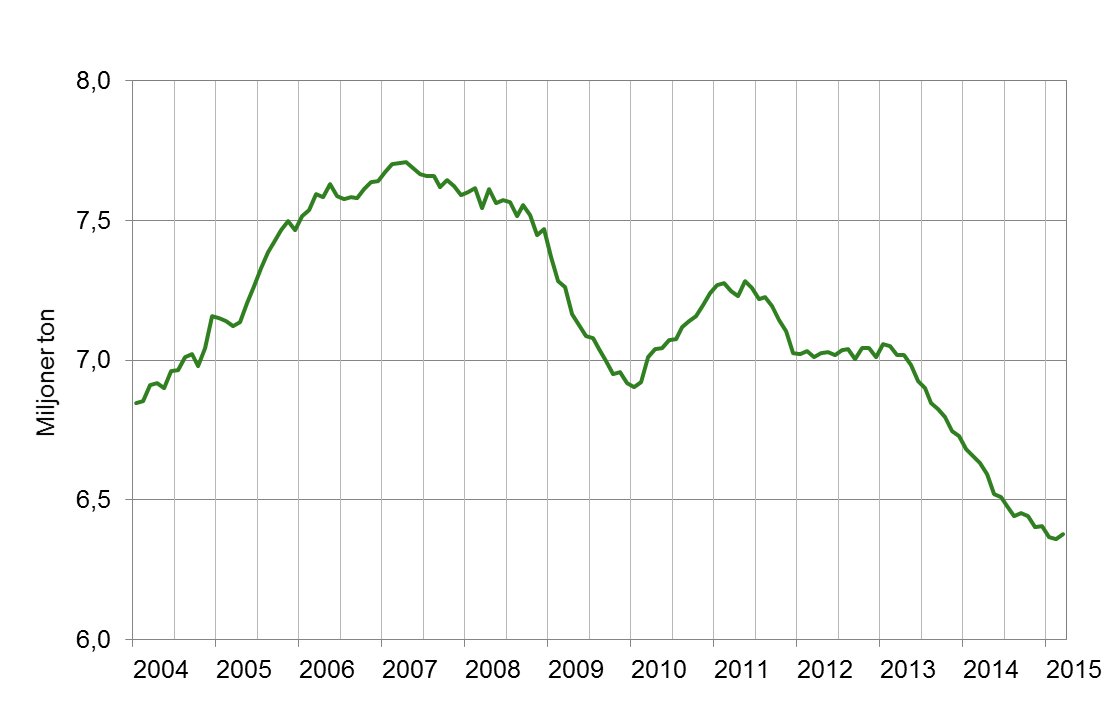 Sveriges pappersexport till vissa marknader
Procentuell förändring av pappersproduktioni vissa länder, jan – mar 2015/2014 och 2014/2013
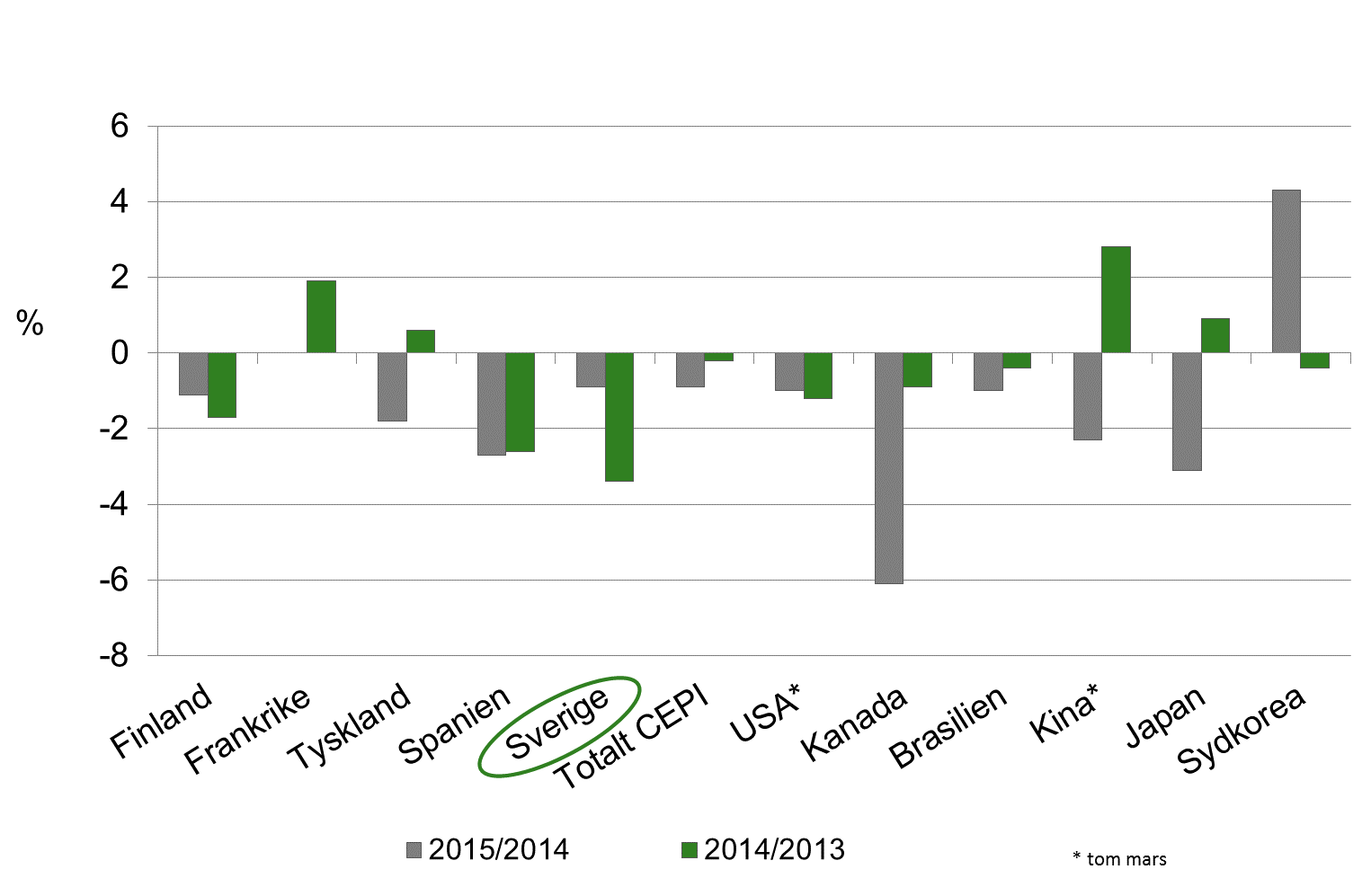 Källa: CEPI
Kvartalsindex, pappersproduktion i vissaländer
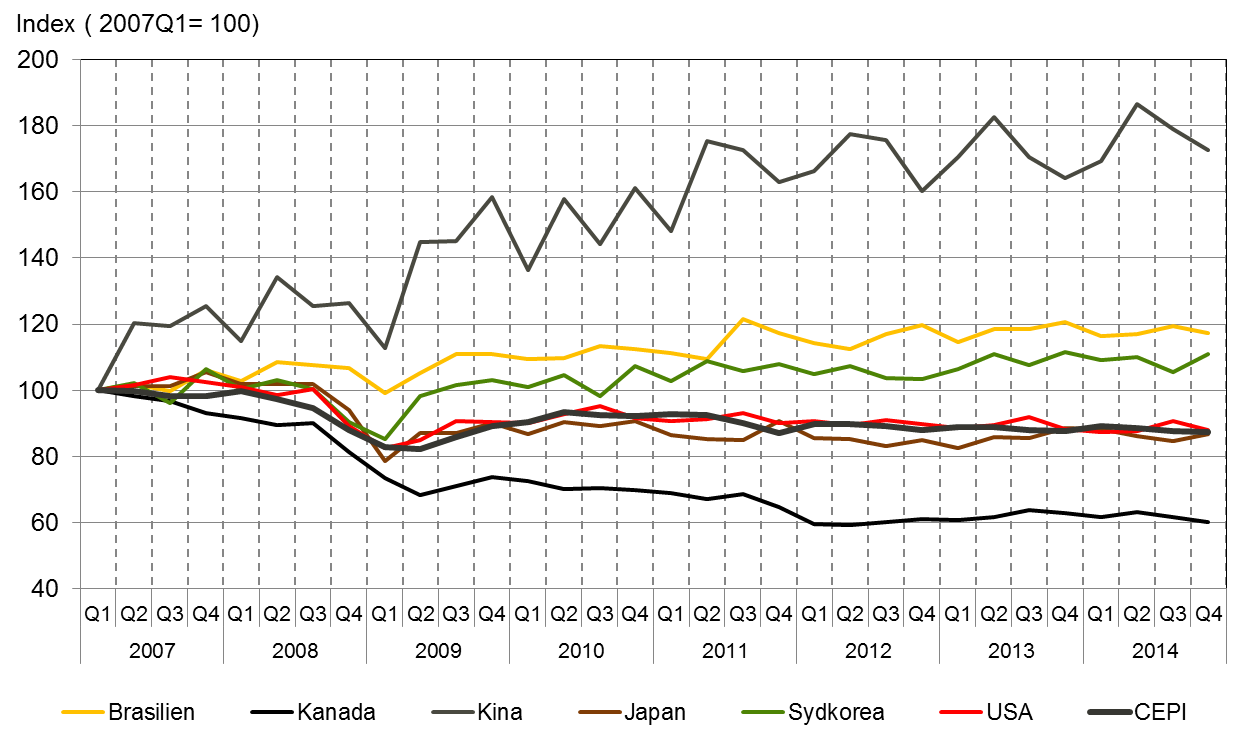 Källa: CEPI
Produktion av papper i Europa (CEPI), 2009–2015
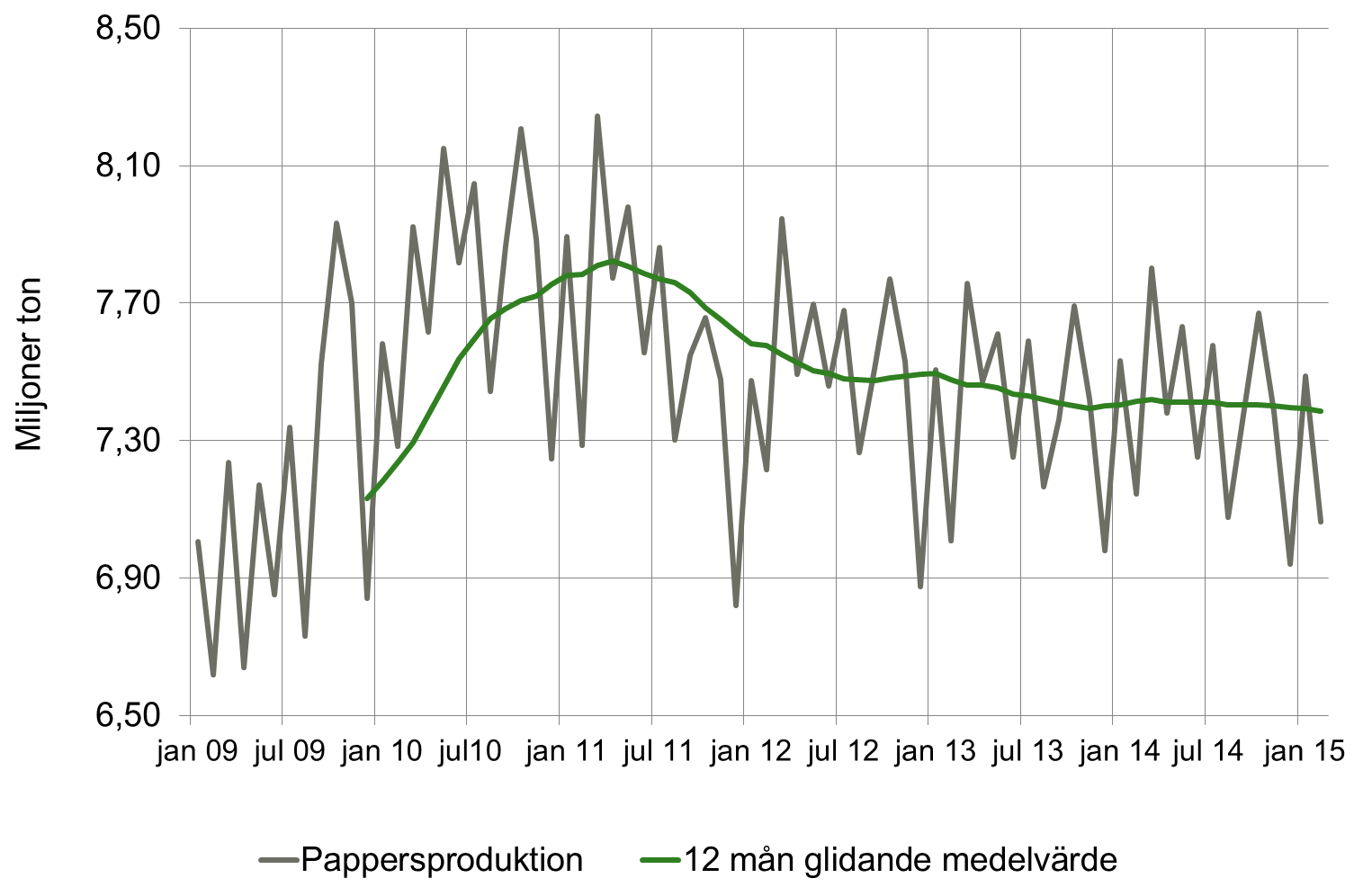 Källa: CEPI
Kvartalsindex, CEPIs pappersproduktion per kvalitet
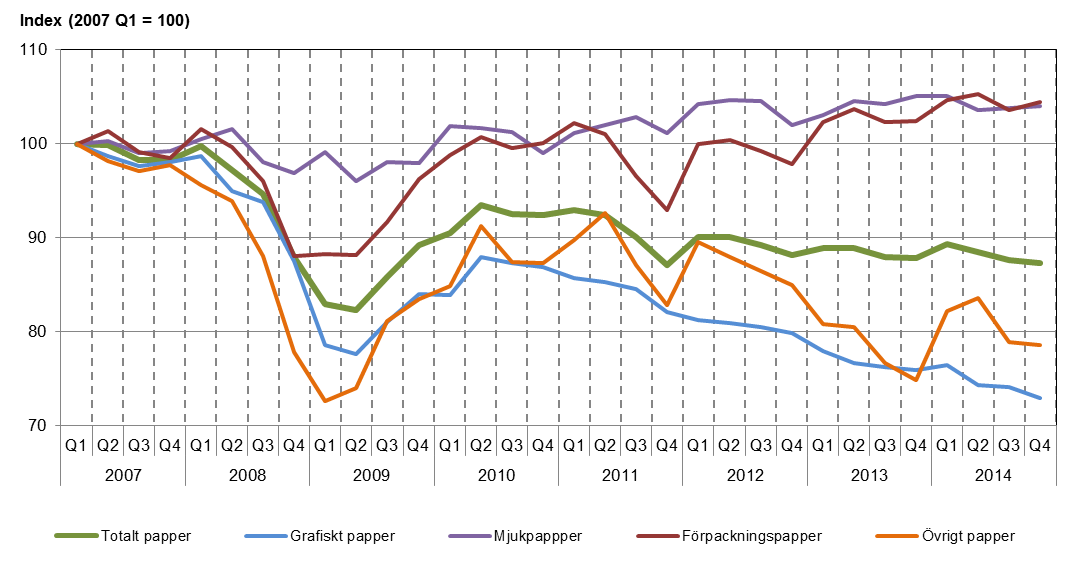 Källa: CEPI
Europeisk efterfrågan av grafiskt papper2007-2014, januari – februari 2015/2014
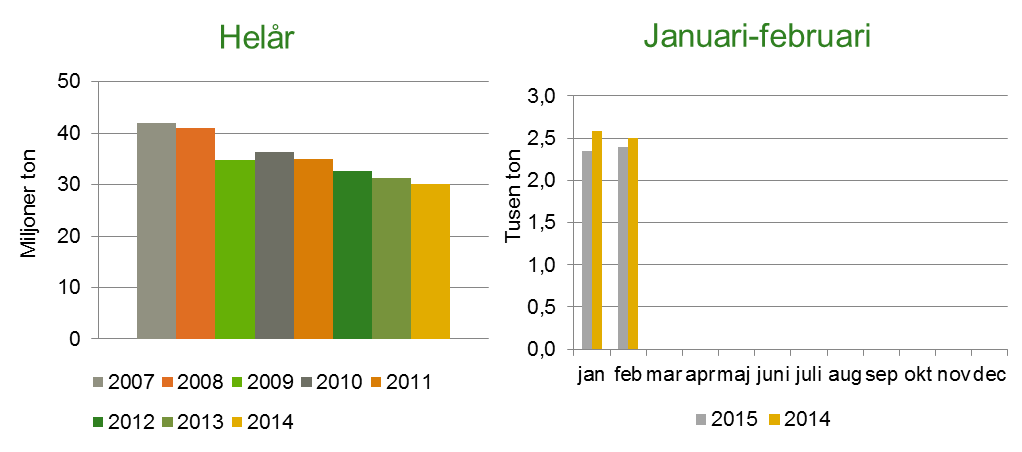 Källa: EURO-GRAPH
Bestruket träfritt papper i Europa % förändring 2015/2014, ackumulerat
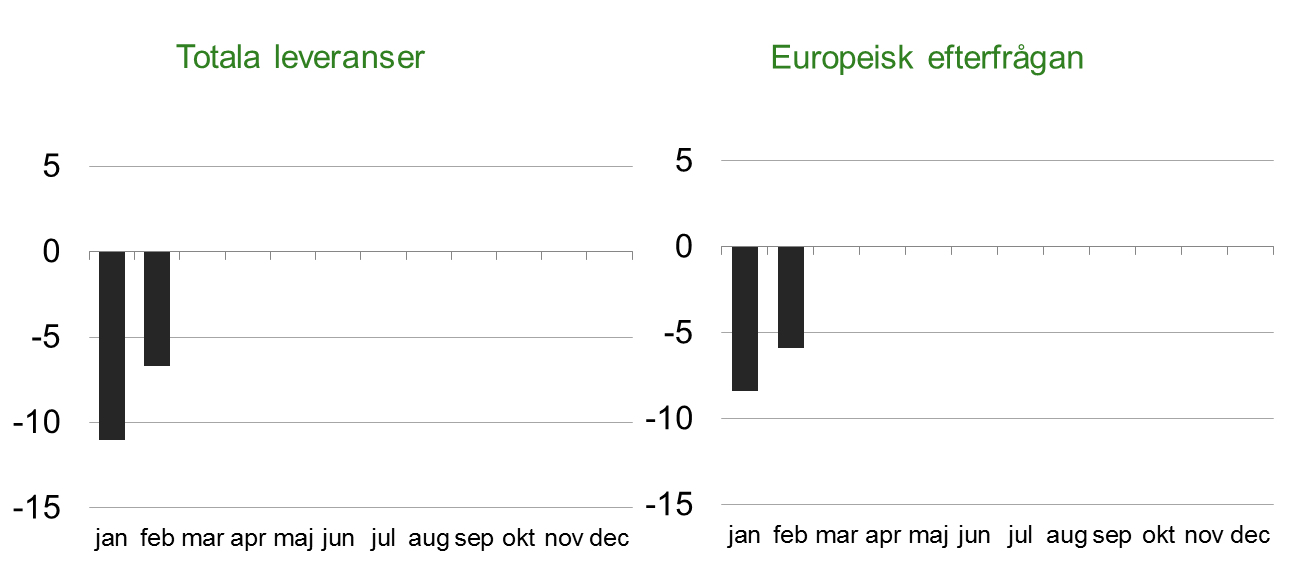 Källa: EURO-GRAPH
Procentuell förändring av exportvärde för skogsindustriprodukter samt alla varor, ackumulerat 2015/2014
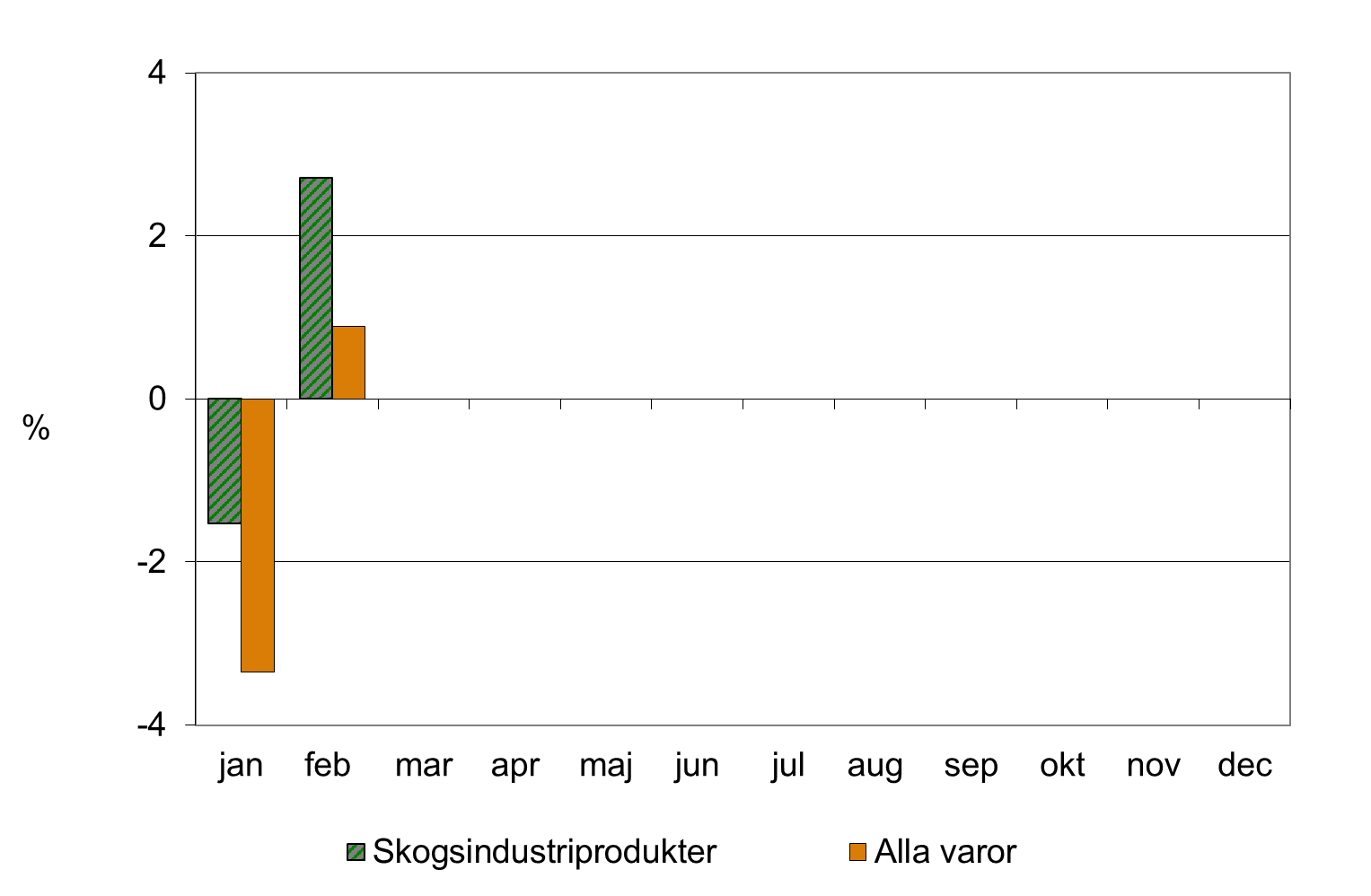 Källa: SCB
Investeringar 1990–2014, prognos 2015i sågverks–,massa–och pappersindustrin
Mdr SEK
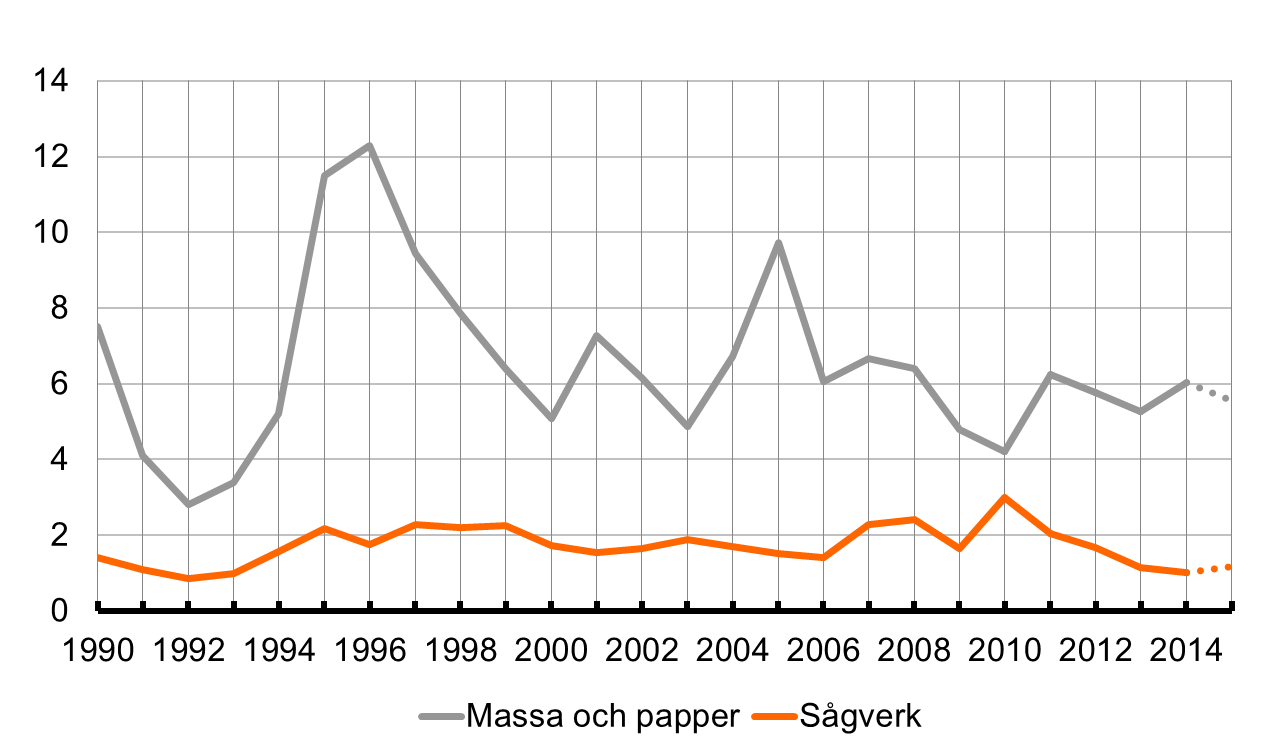 Källa: SCB oktoberenkät 2014,  Löpande penningvärde